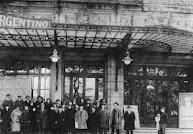 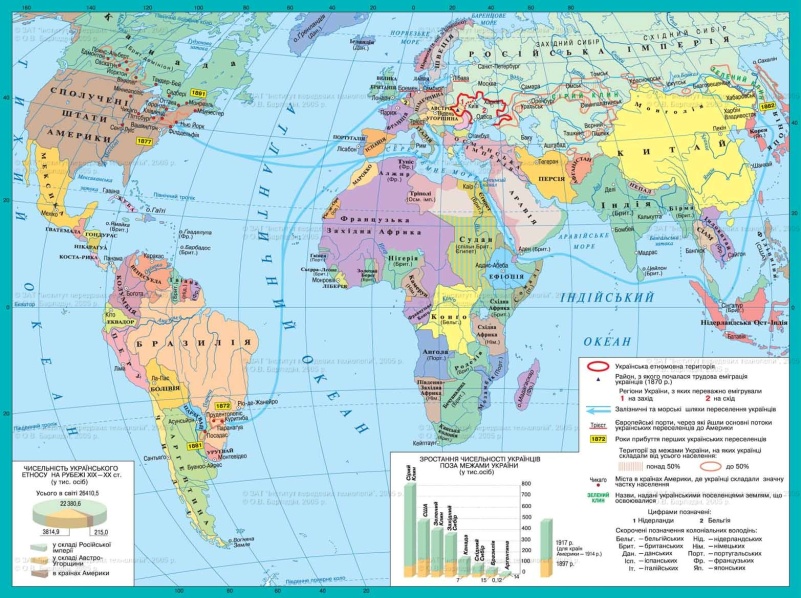 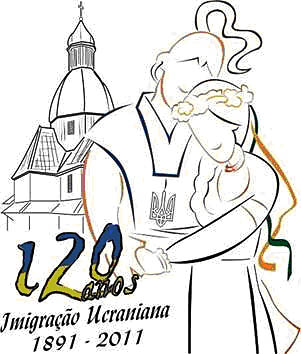 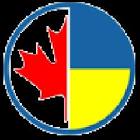 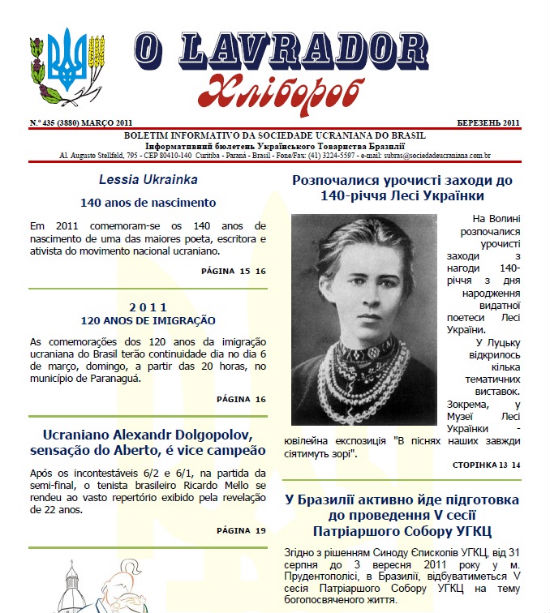 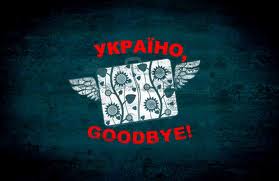 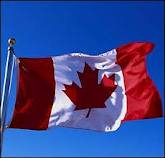 Тема уроку.В. Стефаник. Новаторство письменника. Експресіонізм у його творчості. Новела “Камінний хрест ”: психологічне розкриття теми еміграції. Історична основа твору. Сюжетно-композиційні особливості.
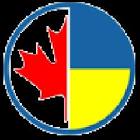 Мета уроку:-  допомогти учням осягнути новаторство    	письменника, ідейно-художній зміст новели“Камінний хрест” ;- розвивати навички спостереження над текстом, висловлення власної думки щодо прочитаного;- виховувати здатність до співчуття, патріотизм.
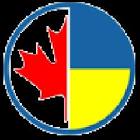 Ознаки експресіонізму
увага до простих характерів;

 прагнення віднайти першовитоки, корені зла в людському суспільстві;

 заглиблення у  проблему вини і кари;

 дослідження сенсу страждання і смерті людини;

 висвітлення протилежних понять прекрасне – потворне;

 захоплення ідеєю всезагального взаємозв'язку усього сущого.
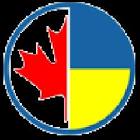 Діаспора – (з грецьк. – розсіювання) – розсіювання по різних країнах народів. Міграція – переселення народів у межах однієї країниІмміграція – в’їзд чужоземців до будь-якої країни на постійне проживання. Еміграція – переселення з своєї батьківщини в іншу країну, зумовлене соціально-економічними, політичними або релігійними причинами.
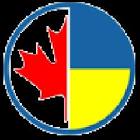 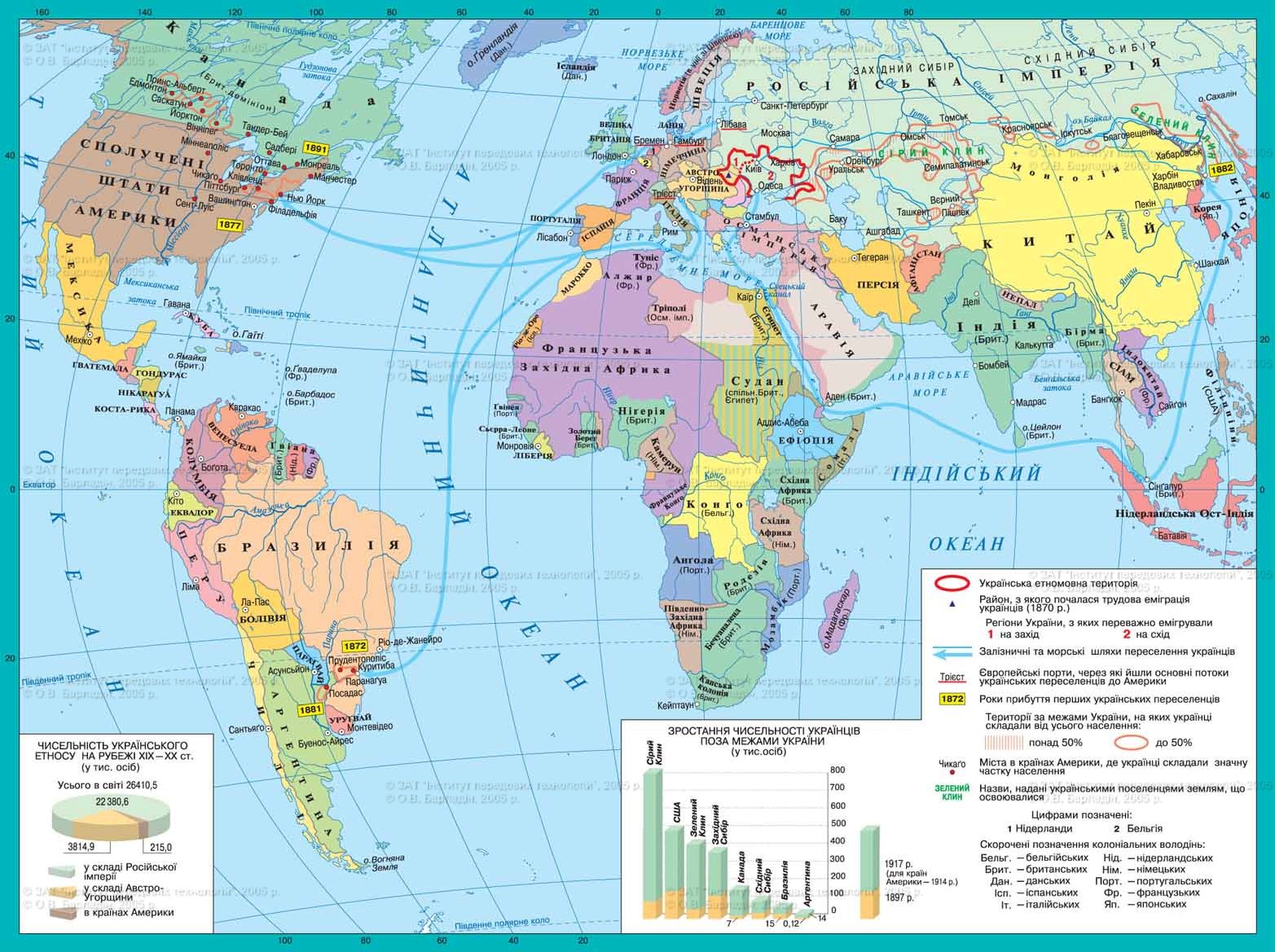 “Емігранти”Коли почуєш, як в тиші нічній Залізним шляхом стугонять вагони, А в них гуде, шумить, пищить, мов рій, Дитячий плач, жіночі скорбні стони, Важке зітхання і гіркий проклін, Тужливий спів, дівочії дисканти, То не питай: сей поїзд — відки він? Кого везе? Куди? Кому вздогін?Се — емігранти.
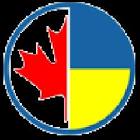 Коли побачиш — на пероні десь Людей, мов оселедців тих, набито, Жінок, худих, блідих, аж серце рвесь, Зів'ялих, мов побите градом жито, Мужчин понурих і дітей дрібних, І купою брудні, старії фанти, Навалені під ними і при них, На лицях слід терпінь, надій марних,Се — емігранти.                           Іван Франко “Емігранти” з циклу                                                                                       “До Бразилії”
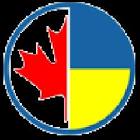 Метод Сократа“Пласт”Я думаю…Тому що… Наприклад…Отже…
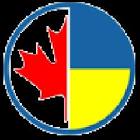 Домашнє завданняПідібрати цитати до характеристики головного героя.Віднайти ознаки експресіонізму у новелі «Камінний хрест»Скласти 6 тестових завдань до змісту новели (учням високого рівня навченості).
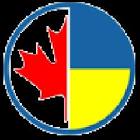